Motivational theory
The study of factors that influence the behaviour of people in the workplace.
What is motivation?
 
the general desire or willingness of someone to do something
the cause of peoples actions - why people behave as they do
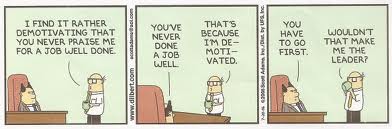 Learning Objectives
Explain what is meant by motivation and the benefits of a motivated workforce

Explain the different motivation theories and understand what they tell us about the relationship between employers and employees

Analyse and evaluate the relevance of motivational theories and their importance to business
Next week: 
Explain financial and non financial methods of motivation

Evaluate the appropriateness of various financial and non financial methods of motivation for a business and its stakeholders

Evaluate the impact of a motivated workforce on a business and its stakeholders
People in Organisations
Motivational theorists:
Taylor, Mayo, Herzberg, Maslow, 
Vroom, Porter & Lawler
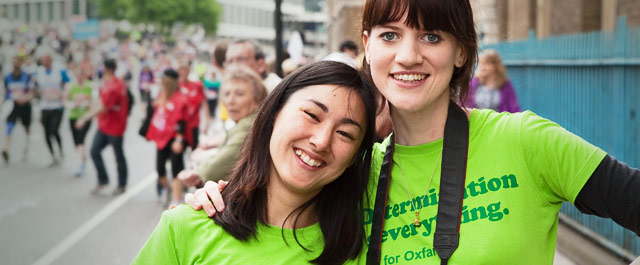 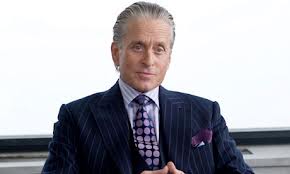 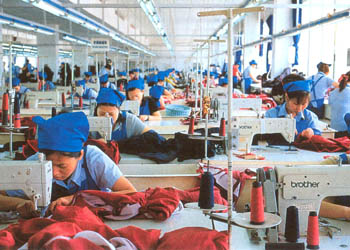 Why do they go to work?
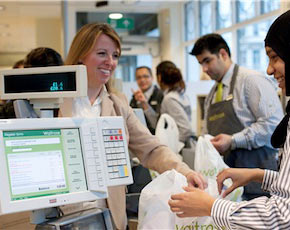 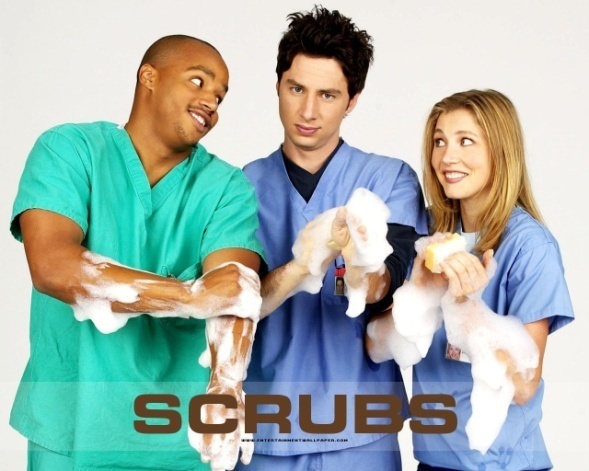 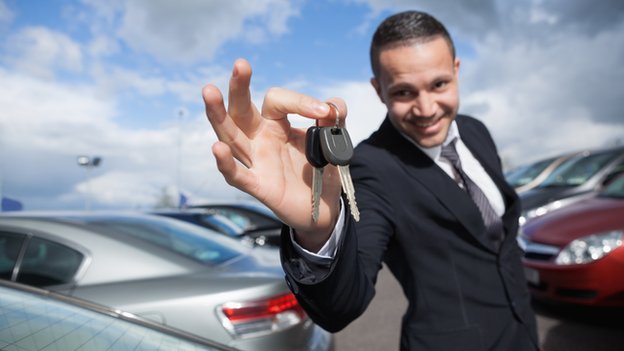 Why is understanding motivation important for a business?
If an individual’s needs are not satisfied – they will not be motivated

In the short term: if employees are not motivated this can lead reduced effort and lack of commitment.

Monitoring employees too closely can lead to negative motivation.

In the long term: lack of motivation can lead to:
High levels of absenteeism
Industrial disputes
Fall in productivity and therefore profit
What motivates these workers?
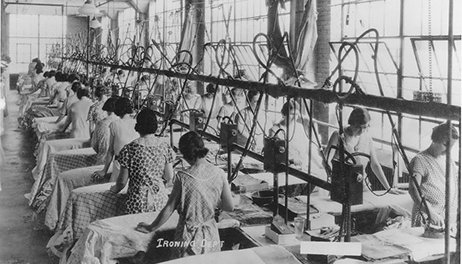 What might increase
Motivation in this factory?
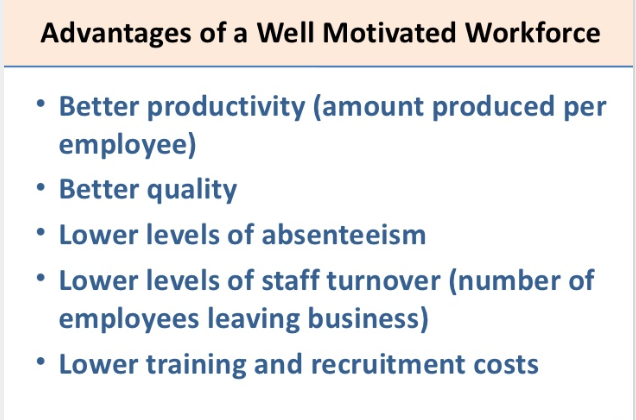 F W Taylor  (Scientific management, 1911)
Extreme division of labour 
breaking a job into small repetitive tasks, each of which can be done at a speed with little training. 

Payment by piecework 
payment by results, e.g. per item produced.

Tight management control 
To ensure that workers concentrate on their jobs and follow the correct processes
http://www.youtube.com/watch?v=8PdmNbqtDdI
http://www.youtube.com/watch?v=yR03d9gN1nw
[Speaker Notes: F.W. Taylor (1856 – 1915) was an American engineer who invented work-study and founded the scientific approach to management

Scientific Management – Business decision making based on data that is researched and tested quantitatively in order to improve efficiency of an organisation.

He considered money to be the main factor that motivated workers, so he emphasised the benefits of Piece Work.

Higher efficiency would generate higher profits and thus higher wages to workers.

Taylor saw Humans as Machines

This method had a big influence on Mass production but introduced at Ford Motor Company it led to poor industrial relations and saw a growth in trade unions.]
Human Resource theorists
These theories attach other factors into motivation

Mayo
Maslow
Herzberg
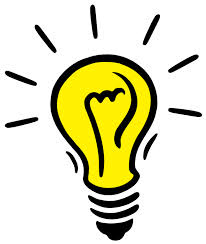 Mayo (Hawthorne effect, 1920s)
Questioned Taylor’s theory

Recognition, belonging, and security are more important that money in motivating employees.

Employees should be seen as members of a group. 

Managers need to pay attention to individuals social needs and communicate with workers.

Increased results are due to greater communication and improved relations with informal groups.
[Speaker Notes: Elton Mayo (1880 – 1949) was a follower of F.W. Taylor, but his experiments led him to conclude that Scientific Management could not explain the importance of peoples behaviour in the workplace.

Many of his findings, including the Hawthorn Effect, came from research he did at the Western Electric School factory in Hawthorn, USA and provided the foundations for the Human Relations School of Management.

His early research involved trying to measure the impact on productivity of improving the lighting conditions in the Western Electric Factory.

He followed F.W.Taylor’s Scientific principles by testing changes in light conditions against one group of workers against a group of workers with unchanged lighting.

The results: productivity rose in areas where lighting was improved.
This result questioned Taylor’s assumption about the importance of money in motivating workforce and emphasised the importance of Human Relations.]
Maslow’s Hierarchy of Needs?
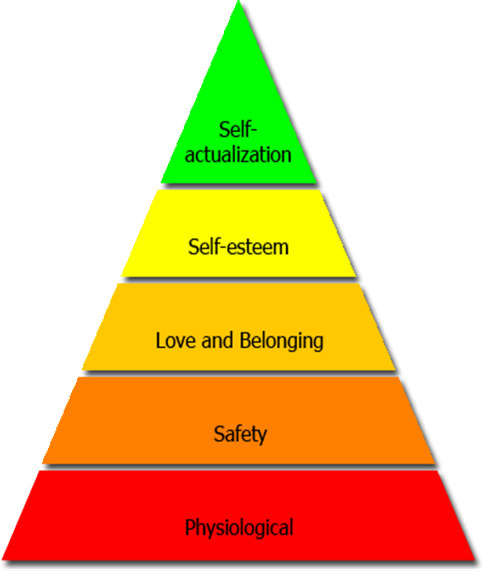 Do all Humans have the same set of needs?

Do different people have different degrees of needs?

Can anyone’s need ever be said to be fully satisfied?
[Speaker Notes: Abraham Maslow (1908 – 70) was an American psychologist whose work on human needs has had a major influence on management thinking. 

His Hierarchy of Needs suggests that people have similar types of needs from low level basic to the need for achievement. 
Maslow thought employees needed to work up the hierarchy of needs and if employees didn’t have access to gain those needs then it would lead to de-motivation.


Physiological needs earning an income and having reasonable working conditions.

Safety needs: a secure job, a safe working environment, clear lines of accountability and responsibility.

Social needs: a sense of belonging, being a part of a team, facilities like staff rooms, canteens etc.

Esteem needs:  self-respect and respect from others, positive feedback, recognition and status for achievement and opportunities for promotion

Self – Actualisation: fulfilling one’s potential through actions and achievements, Maslow did not believe this need could be filled fully and thought people would always strive to develop further and achieve more.


This theory is appealing but some key issues are raised:
Do all Humans have the same set of needs?
Do different people have different degrees of needs?
Can anyone’s need ever be said to be fully satisfied?]
Herzberg   Two-Factor theory of job satisfaction and dissatisfaction
[Speaker Notes: Frederick Herzberg (1923-2000) was an American psychologist whose research led him to develop the Two-Factor theory of job satisfaction and dissatisfaction.

He suggested some factors had the potential to give job satisfaction (Motivators) and some factors can reduce job satisfaction (Hygiene or maintenance factors).]
[Speaker Notes: All of the Motivators concern the job itself  rather than issues such as pay, and all are likely to motivate workers and improve productivity.

All of the Hygiene factors ‘surround’ the job: they do not concern the job itself, ensuring that they are acceptable to the workforce prevents dissatisfaction rather than causing motivation.

One of the main principles is Job Enrichment
This is the attempt to motivate workers by giving them opportunity to use their abilities and allowing them greater independence and authority over the control of their work.

Herzberg critics are mainly based on the fact that he drew conclusions about workers as a whole from a limited sample of 200 accountants and engineers.]
Herzberg & Maslow
There are close links between the two theories
Motivators
Achievement
Recognition
Work itself
Responsibility
Advancement
Personal Growth
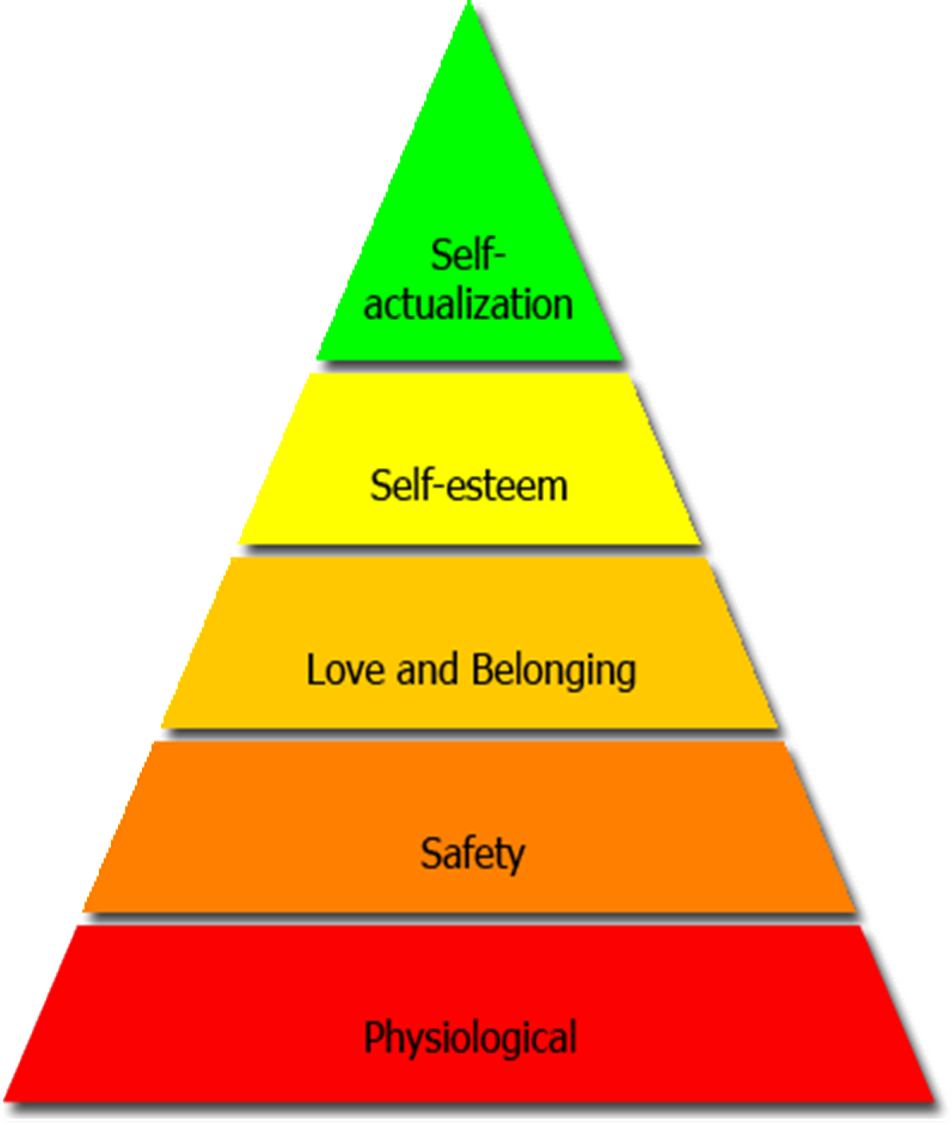 Hygiene factors
Supervision
Working Conditions
Relationship with peers
Pay
Security
Company Policy
Activity
Using the lesson slides and the exam board notes, and the videos linked in the workbook to  complete pages ? - ? of the motivation theory workbook, focusing on:
Taylor
Mayo
Maslow
Herzberg
VROOM  (Expectancy theory)
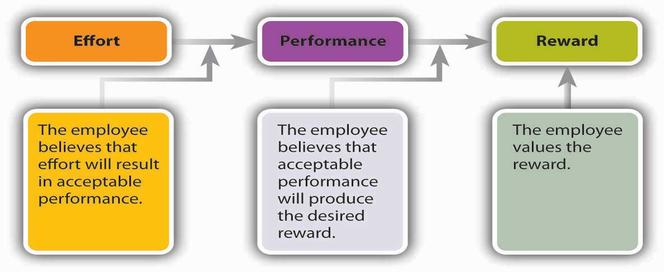 [Speaker Notes: Explains why individuals choose one behavioural option over another
Employees will be motivated if they believe that 

there is a positive correlation between effort and performance
That good performance will be rewarded
Their efforts will be worthwhile]
VROOM  (Expectancy theory) 3 components
Expectancy:  Effort → PerformanceInstrumentality:  Performance → Outcome Valence:  Outcome → Reward
[Speaker Notes: Expectancy
Expectancy is the belief that one's effort (E) will result in attainment of desired performance (P) goals

Individuals assess if they have the right skills to achieve the goal
The goal must be achievable
The individual must have some control over the outcome

Instrumentality

Instrumentality is the belief that a person will receive a reward if the performance expectation is met. 

Pay increase
Promotion
Recognition
Sense of accomplishment
Commission

For this to work there must be trust, control and policies

Valence - the value the individual personally places on the rewards

-1  avoiding the outcome
 0  indifferent to the outcome
 1  welcomes the outcome

In order for the valence to be positive, the person must want to achieve the outcome]
Vroom
Valence is behavioural; the decision is measured on the value of the reward

Expectancy and instrumentality are attitudes, whereas valence is rooted in an individual’s value system.

Examples of valued outcomes in the workplace include, 
pay increases and bonuses, 
promotions, 
time off, 
new assignments, 
recognition, etc. 

If management can effectively determine what their employee values, this will allow the manager to motivate employees in order to get the highest result and effectiveness out of the workplace.
PORTER AND LAWLER
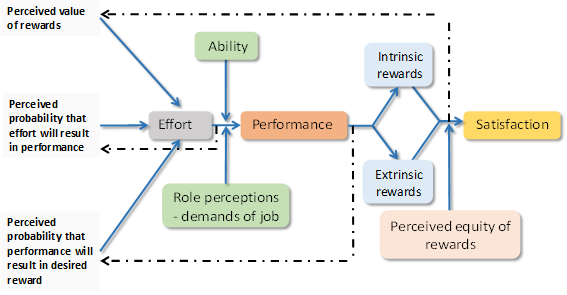 [Speaker Notes: Porter and Lawler used Victor Vroom’s expectancy theory as a foundation to develop their expectancy model. Similar to Vroom’s theory Porter and Lawler concluded that an individual’s motivation to complete a task is affected by the reward they expect to receive for completing the task. However Porter and Lawler introduced additional aspects to the expectancy theory.

Intrinsic and Extrinsic Rewards
Porter and Lawler categorised the reward as intrinsic and extrinsic
Intrinsic rewards are the positive feelings that the individual experiences from completing the task e.g. satisfaction, sense of achievement.
Extrinsic rewards are rewards emanating from outside the individual such as bonus, commission and pay increases.
Porter and Lawler’s model suggested that an individual’s view regarding the attractiveness and fairness of the rewards will affect motivation.

Porter and Lawler said that motivation is also affected by
the individual’s ability to perform the task and their perception of the task]
PORTER AND LAWLER
Porter and Lawler’s model suggested that an individual’s view regarding the attractiveness and fairness of the rewards will affect motivation.

Intrinsic and Extrinsic Rewards

Intrinsic rewards are the positive feelings that the individual experiences from completing the task e.g. satisfaction, sense of achievement.
Extrinsic rewards are rewards emanating from outside the individual such as bonus, commission and pay increases.


Motivation is also affected by the individual’s ability to perform the task and their perception of the task
[Speaker Notes: Porter and Lawler used Victor Vroom’s expectancy theory as a foundation to develop their expectancy model. Similar to Vroom’s theory Porter and Lawler concluded that an individual’s motivation to complete a task is affected by the reward they expect to receive for completing the task. However Porter and Lawler introduced additional aspects to the expectancy theory.

Intrinsic and Extrinsic Rewards
Porter and Lawler categorised the reward as intrinsic and extrinsic
Intrinsic rewards are the positive feelings that the individual experiences from completing the task e.g. satisfaction, sense of achievement.
Extrinsic rewards are rewards emanating from outside the individual such as bonus, commission and pay increases.
Porter and Lawler’s model suggested that an individual’s view regarding the attractiveness and fairness of the rewards will affect motivation.

Porter and Lawler said that motivation is also affected by the individual’s ability to perform the task and their perception of the task]
Conclusion
Motivation does increase efficiency

Organisations will benefit from motivated employees

Theories may be very useful in helping organisations achieve this
Motivational Theory applied
The answer depends on the work situation

Scenario 1
	Traditional manufacturing organisation with an authoritarian approach, a tall hierarchy and routine and monotonous work may find that money is a great motivator 
This would support Taylor’s view also
Maslow - social needs are important to a worker. 
Herzberg - Hygiene or Maintenance factors are necessary
Motivational Theory applied
The answer depends on the work situation

Scenario 2
	In organisations with a large number of highly skilled workers, pay rates and working conditions are important, but workers expect more recognition, self-control, involvement in decision making and empowerment. 

	Consider
Maslow higher level needs
Herzberg motivators
McClelland needs motivation
Vroom expectancy theory
Activity
Using the lesson slides, the exam board notes and the links in the workbook to complete the rest of the workbook tasks focusing on:
Vroom
Porter and Lawler

You should then add a new page to the workbook and make notes (using the exam board notes and text book pages) on the problems of the different motivational theorists